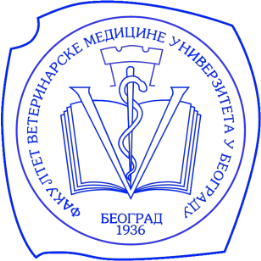 Univerzitet u Beogradu 
Fakultet veterinarske medicine
Katedra za fiziologiju i biohemiju
Vežba IX
Ispitivanje fizičko-hemijskih osobina mokraće
Dokazivanje prisustva proteina u mokraći
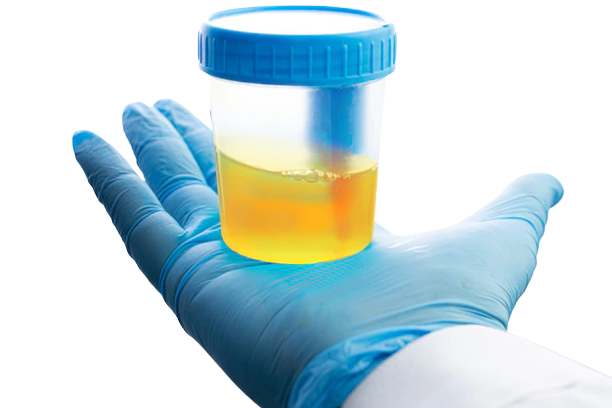 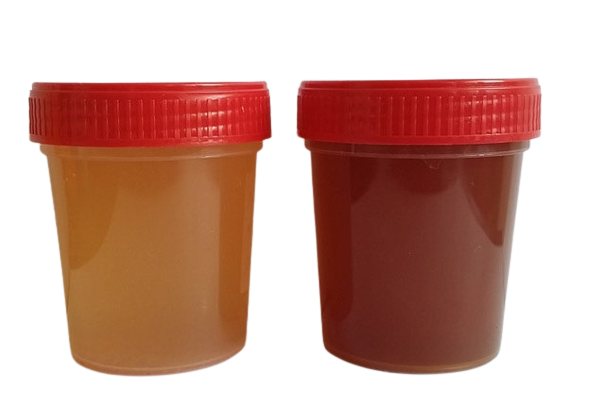 Mokraća
Mokraća je ekskret kojim se iz organizma eliminišu krajnji proizvodi metabolizma, mineralne soli i višak vode.
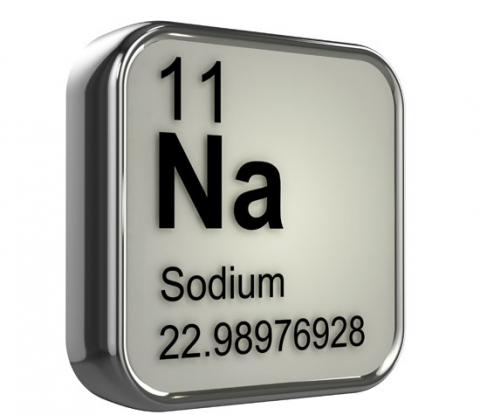 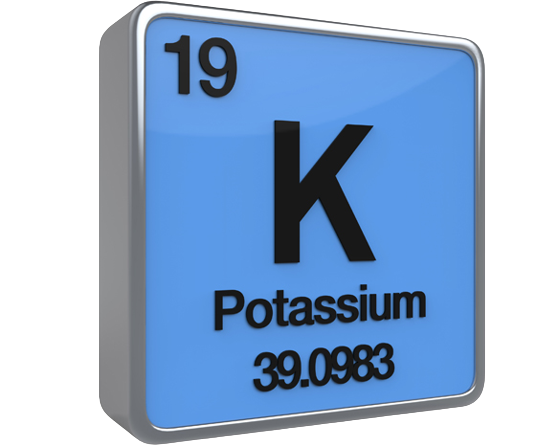 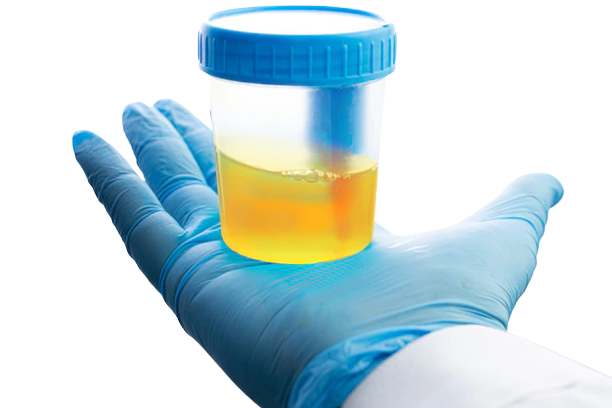 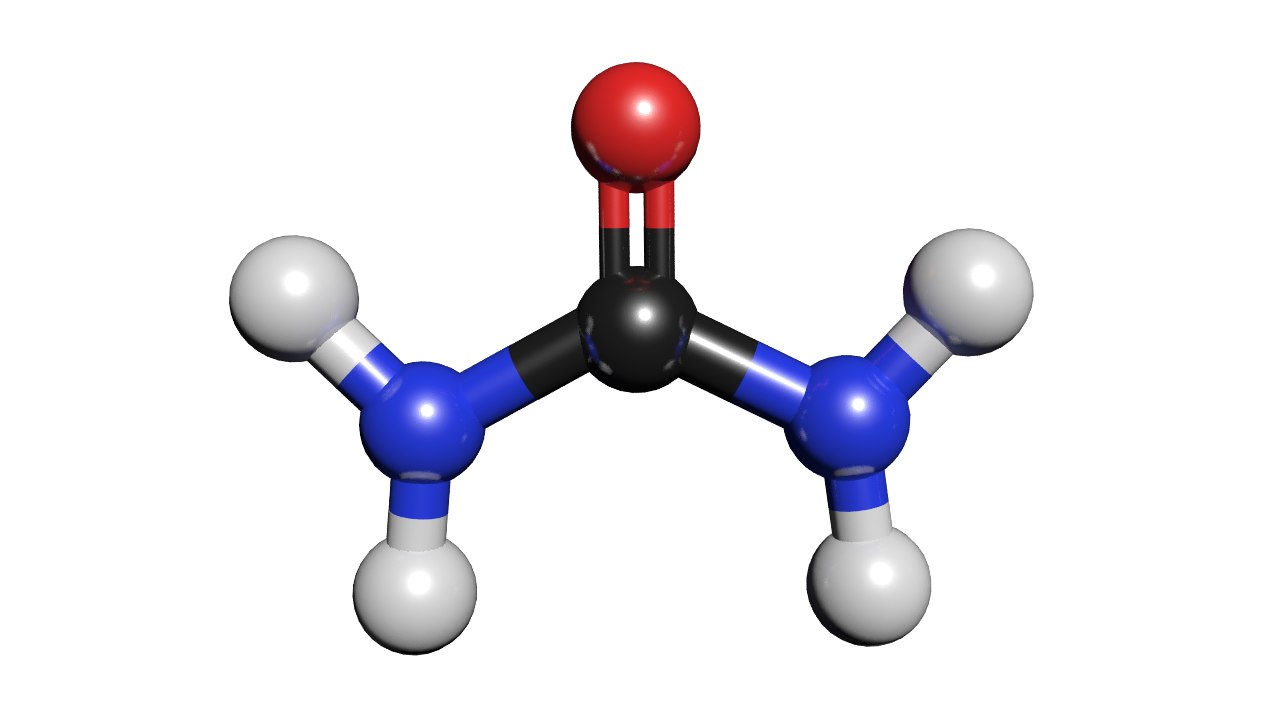 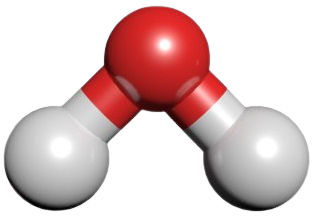 Molekul vode
Molekul uree
Kako nastaje mokraća?
Primarna mokraća
Sekundarna (konačna) mokraća
< 1 %
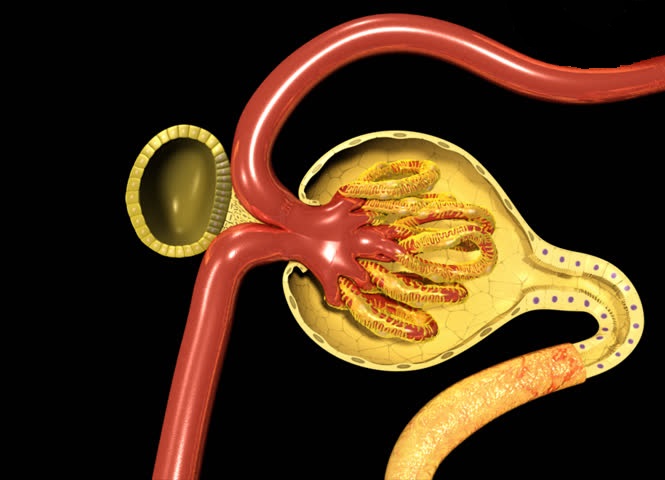 3,7 mL/min/kg
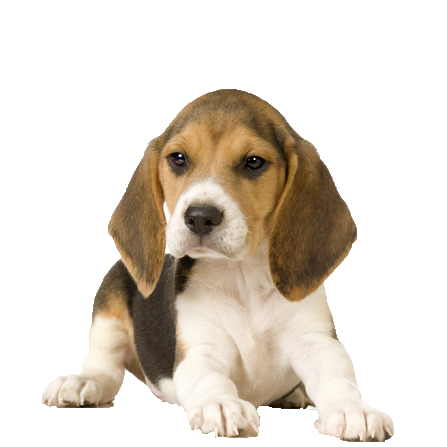 Preko 50 L dnevno
Ispitivanje mokraće
1. Opšti podaci
2. Ispitivanje fizičkih osobina mokraće
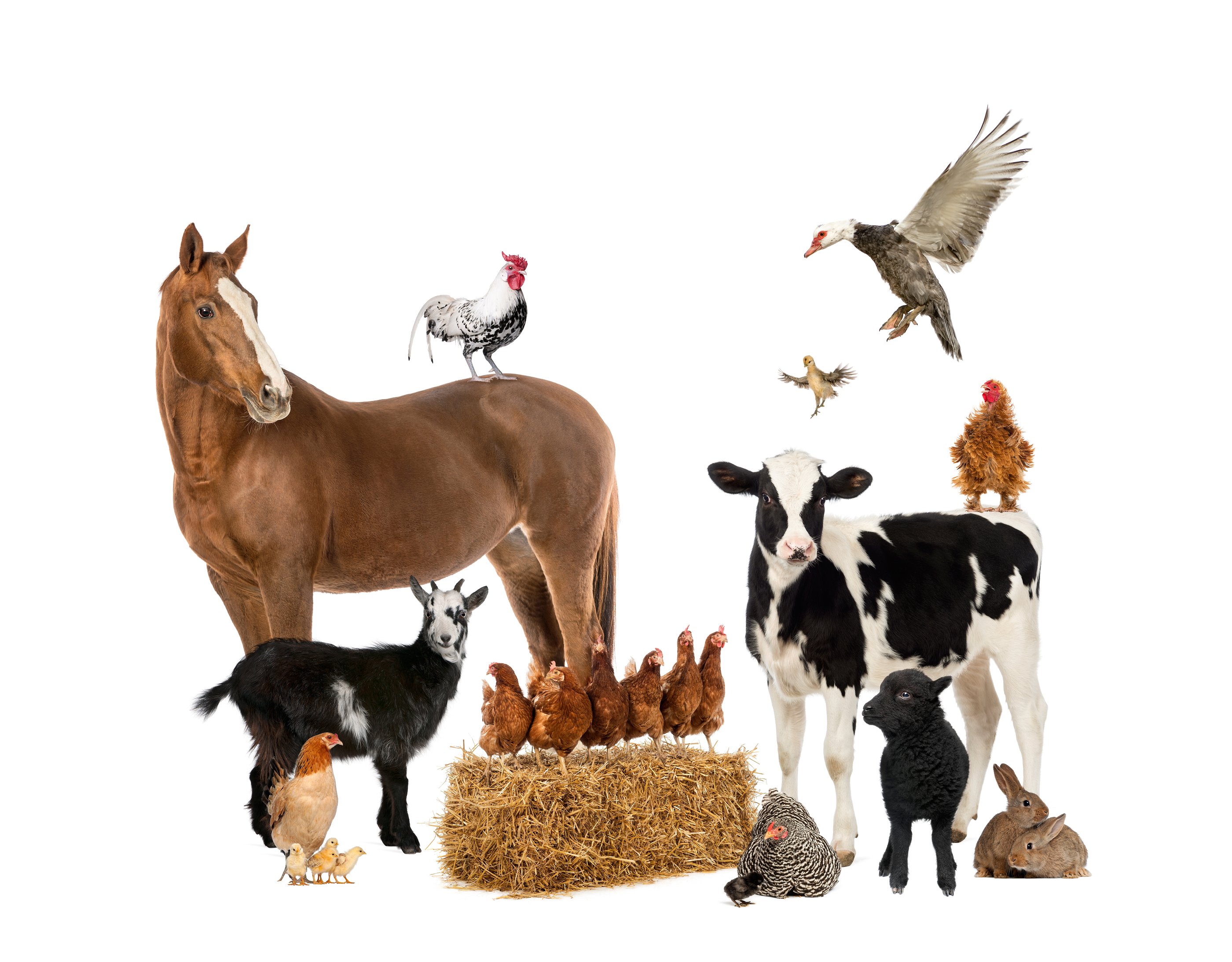 3. Ispitivanje fizičko-hemijskih osobina mokraće
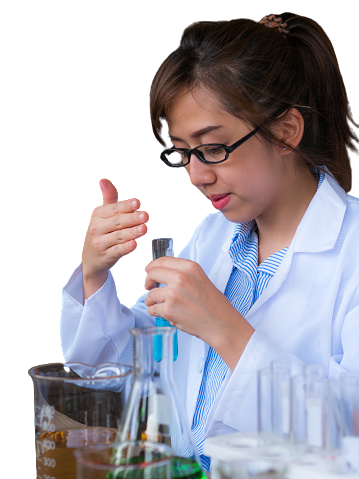 4. Ispitivanje hemijskog sastava mokraće
5. Mikroskopski pregled sedimenta mokraće
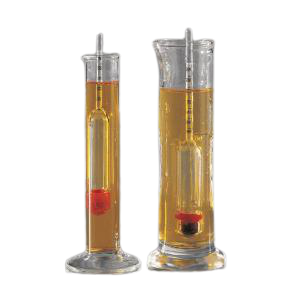 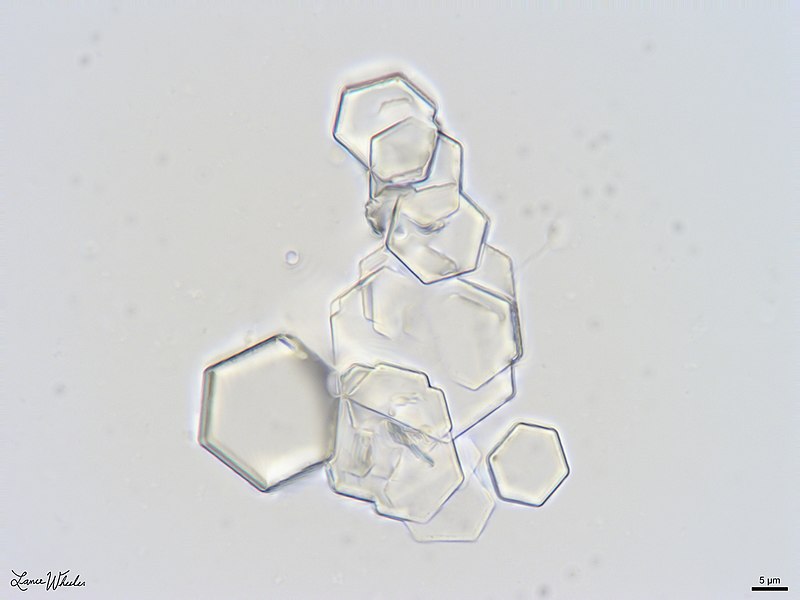 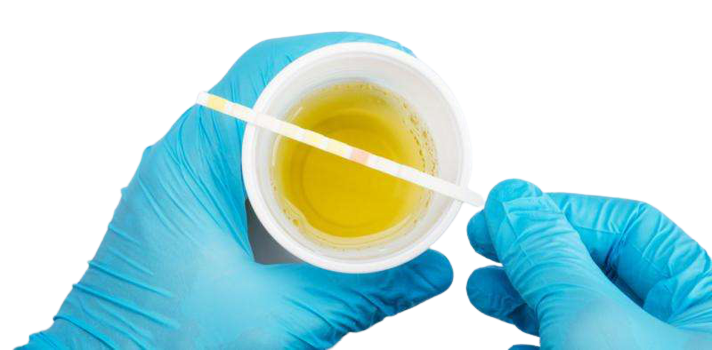 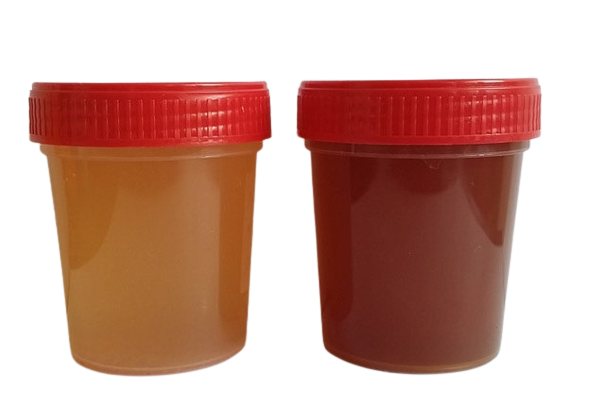 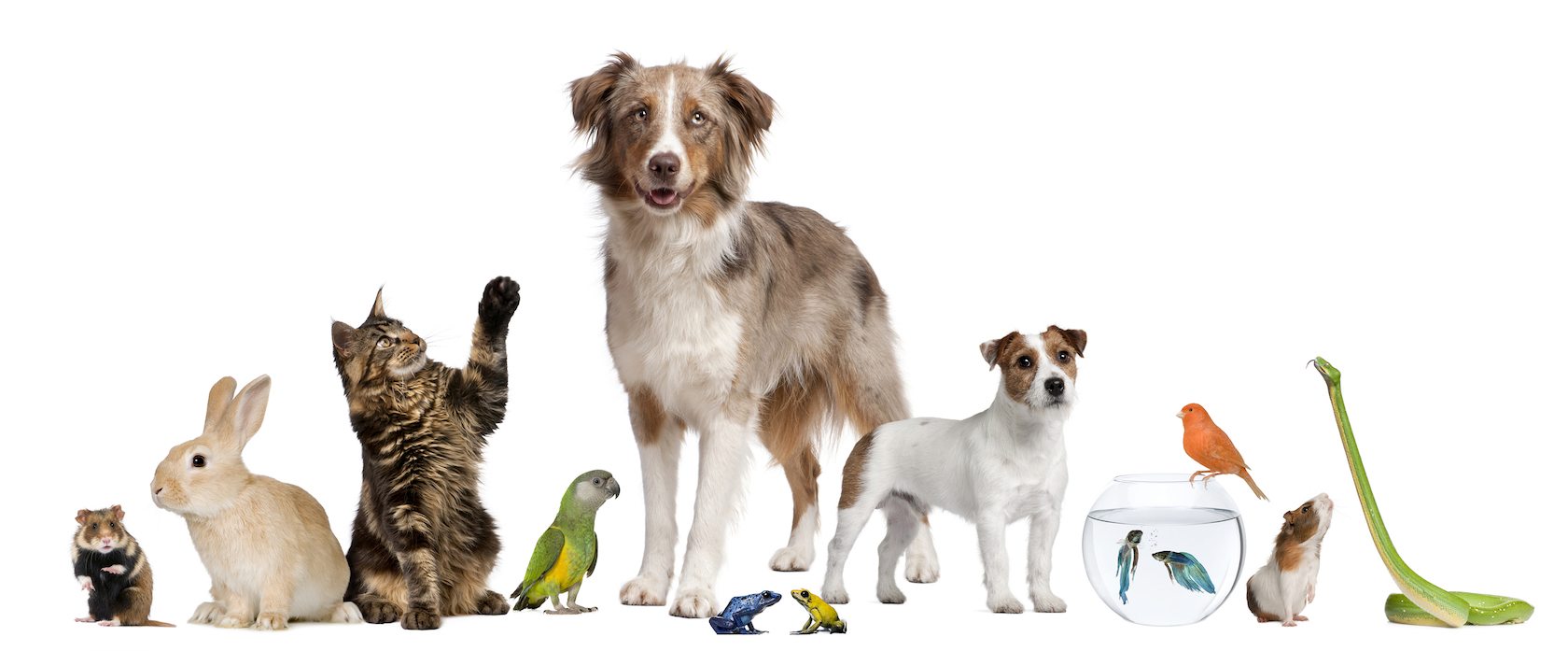 Opšti podaci
1. Vrsta životinje?
Pišu se u propratnom aktu.
2. Način uzorkovanja?
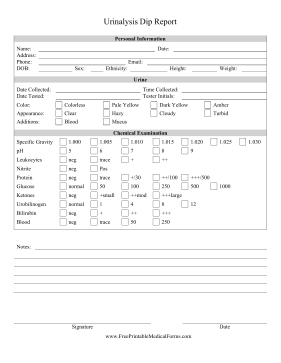 3. Vreme uzorkovanja?
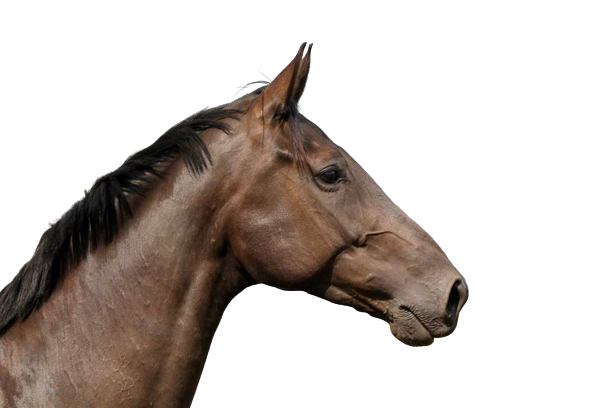 4. Diureza?
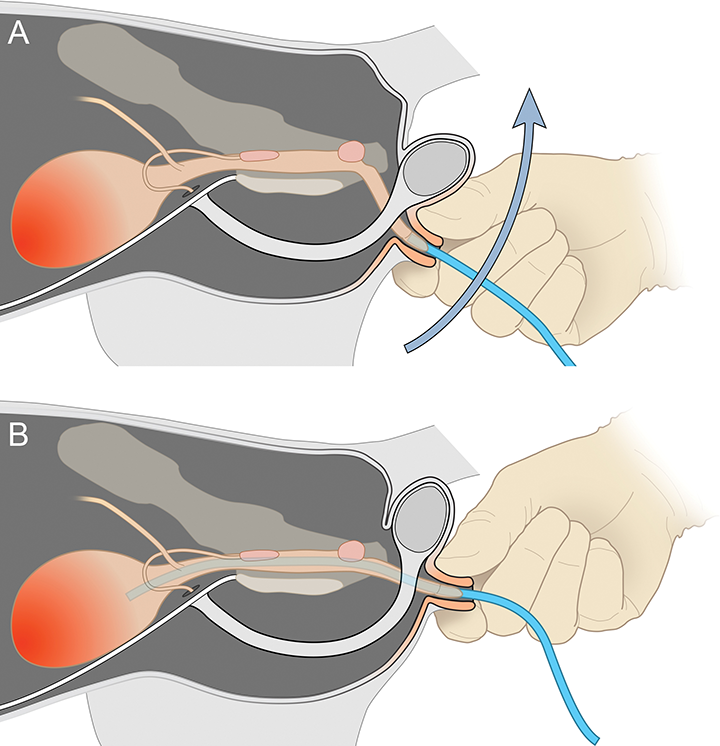 Urin psa
(fiziološki bistar)
Urin konja
(fiziološki mutan)
5. Način konzerviranja.
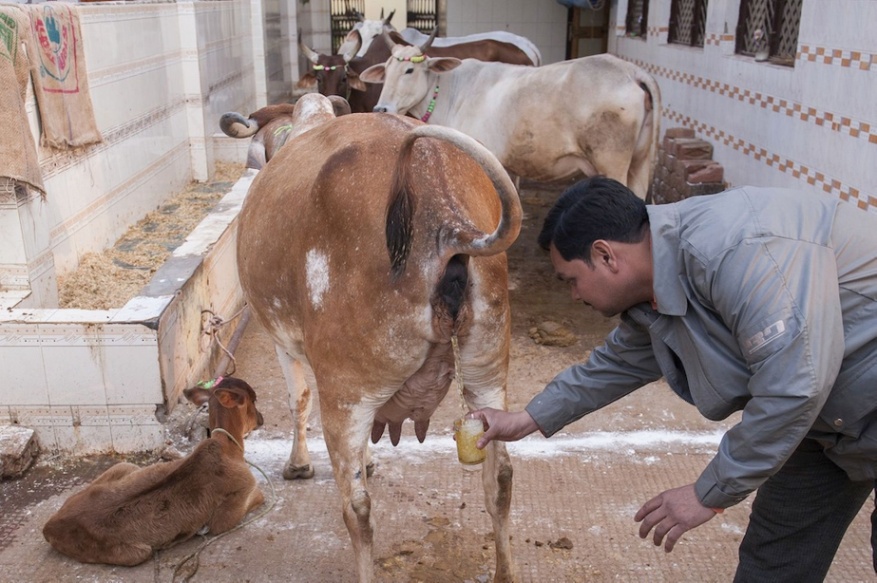 Količina mokraće koju jedinka izluči u okviru 24 časa.
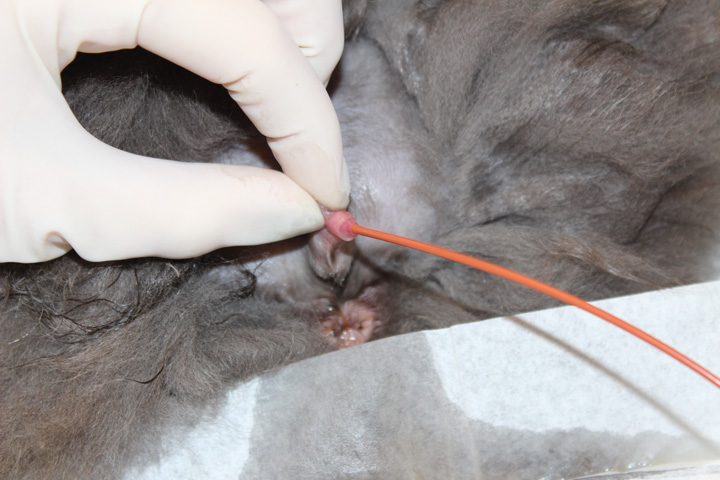 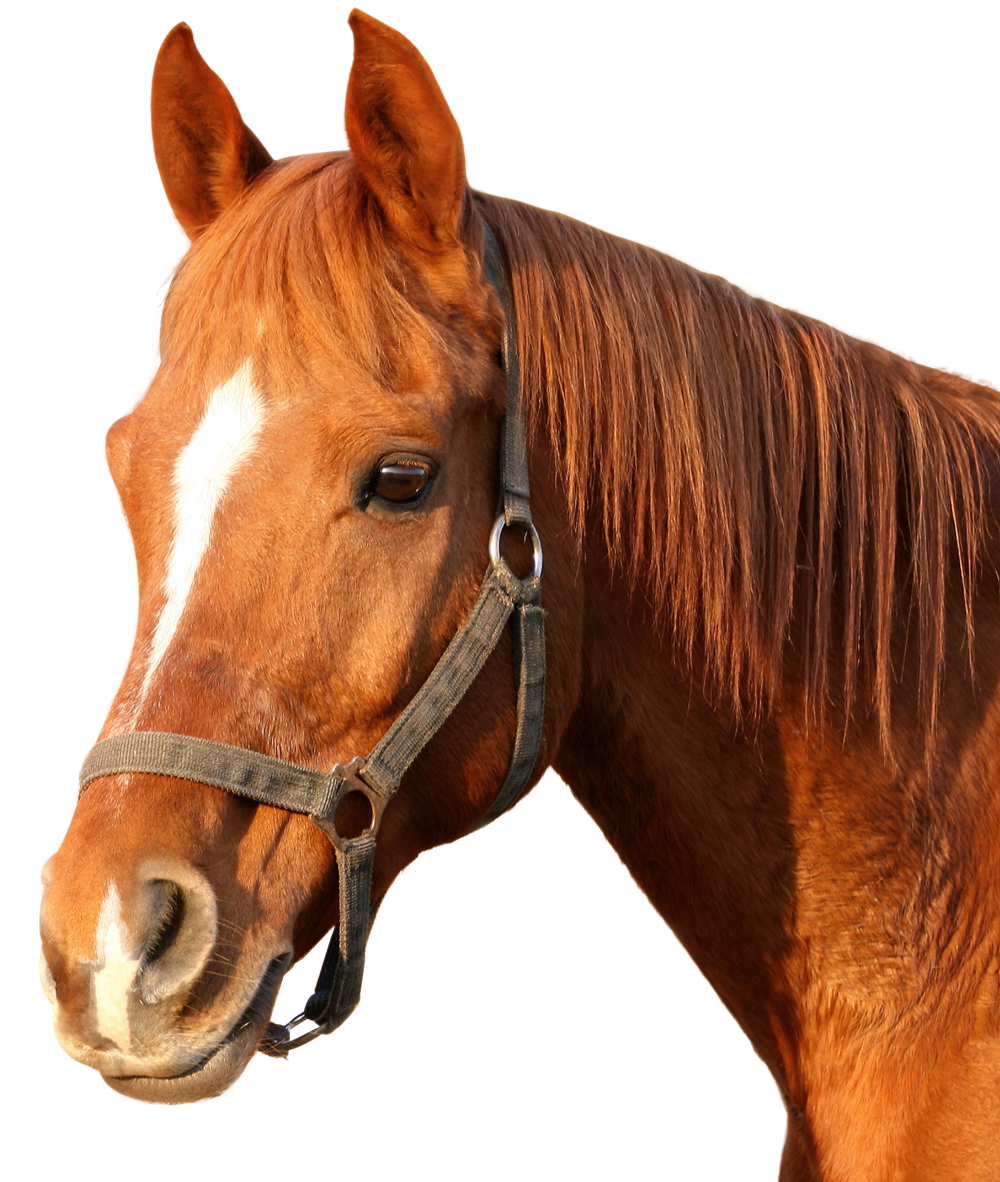 Pregled obaviti unutar 2 h od uzorkovanja urina.
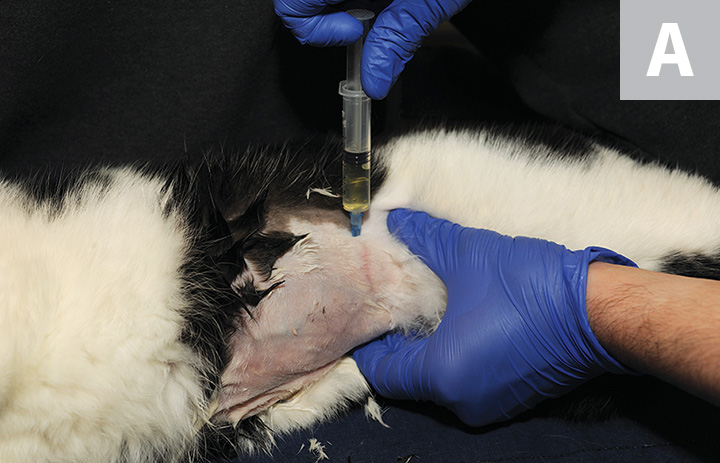 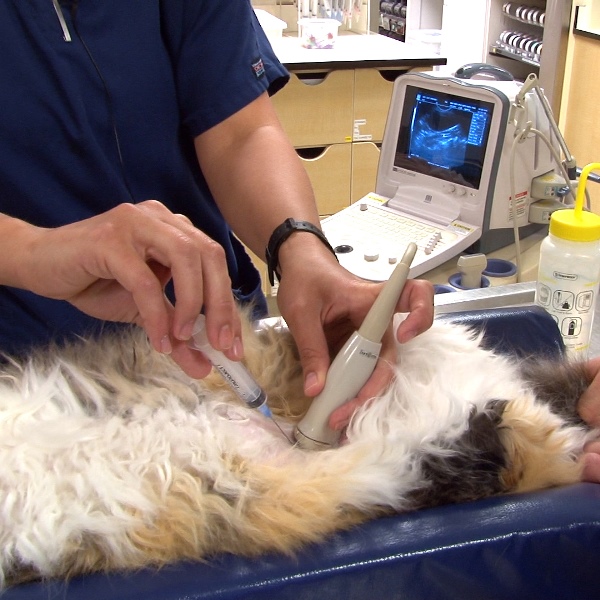 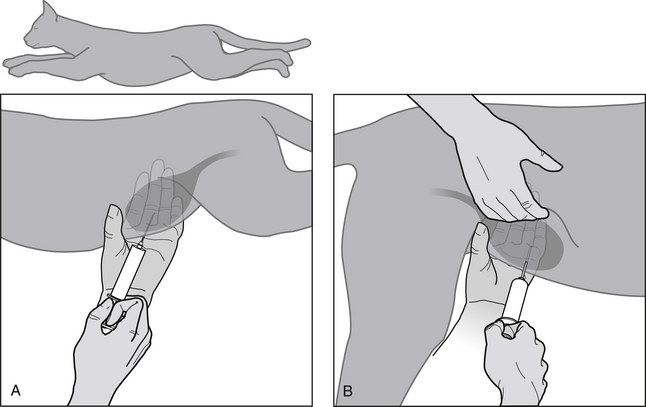 3 – 6 L
6 – 12 L
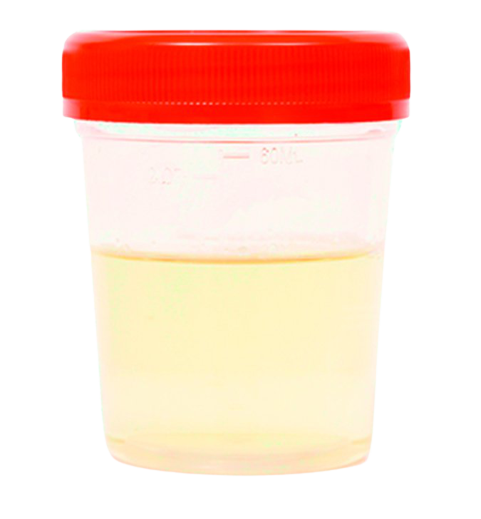 Poliurija
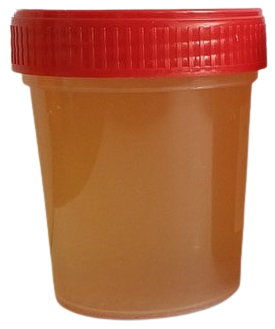 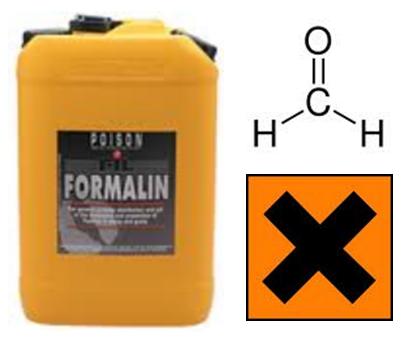 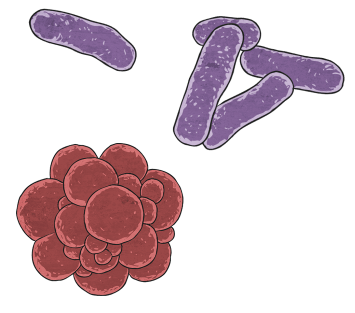 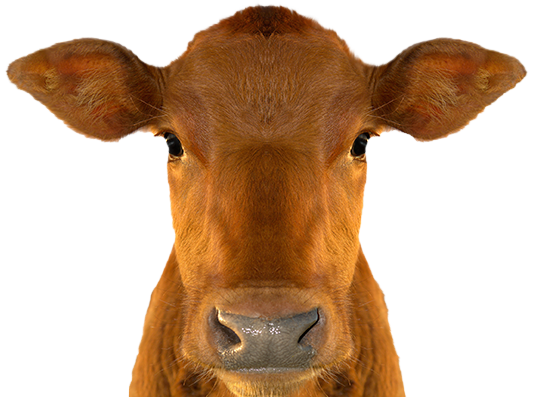 2 – 4 L
Oligurija
0,25 – 1 L
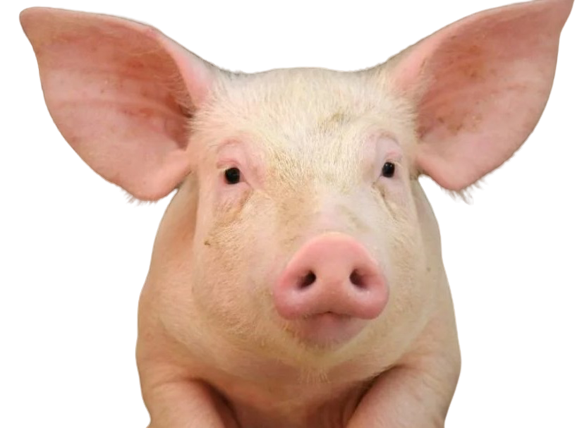 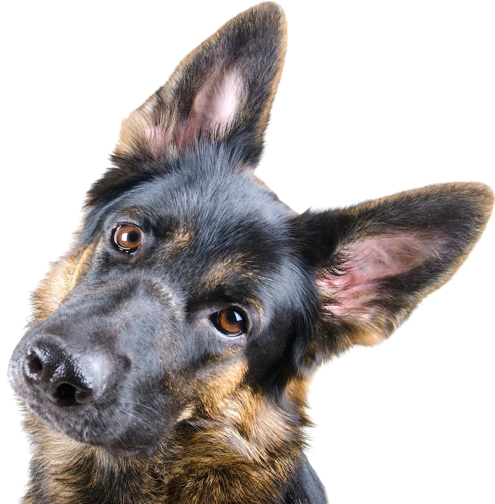 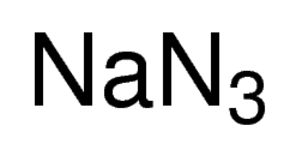 Anurija
Fizičke osobine mokraće
1. Boja
2. Konzistencija
Urobilin, urohrom, uroporfirin...
3. Prozirnost
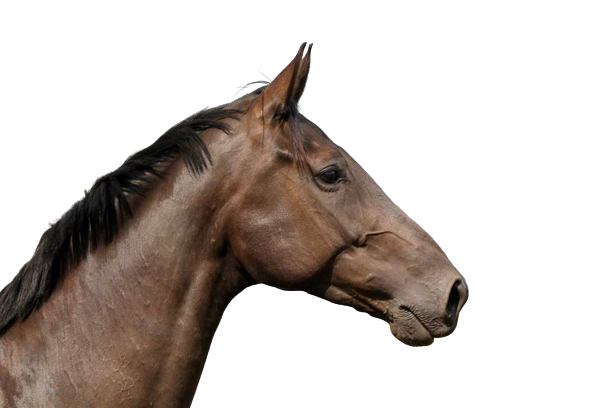 4. Miris (specifičan za vrstu)
Hemoglobinurija, hematurija 
 (crvena boja mokraće)
Mioglobinurija 
 (crna boja mokraće)
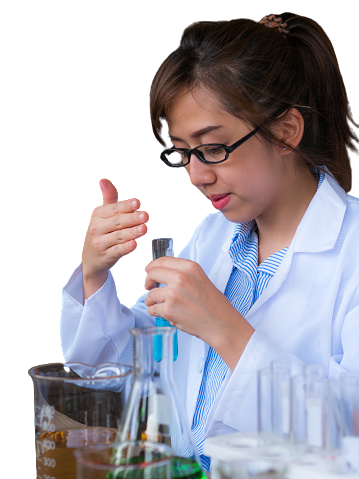 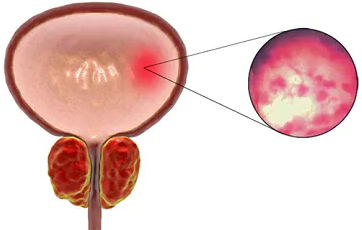 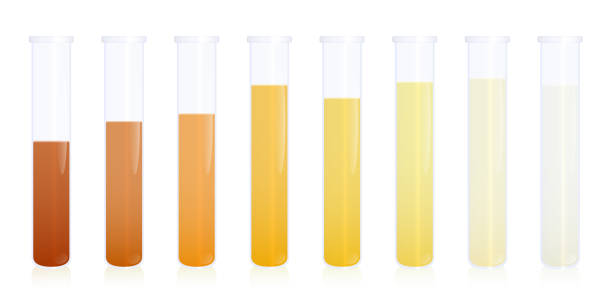 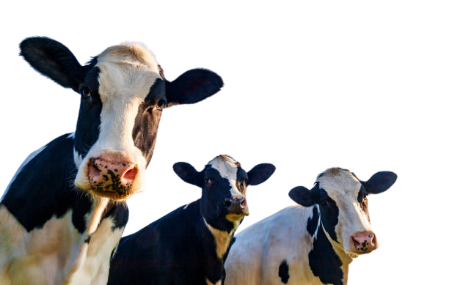 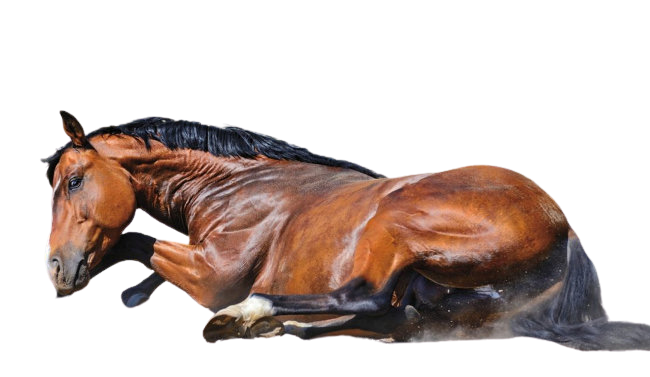 Myoglobinuria paralytica equi
Babezioza pasa
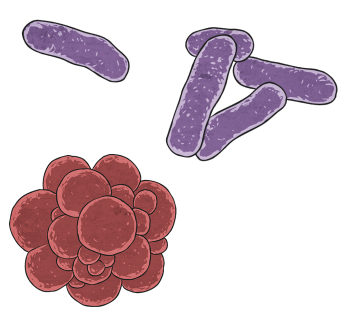 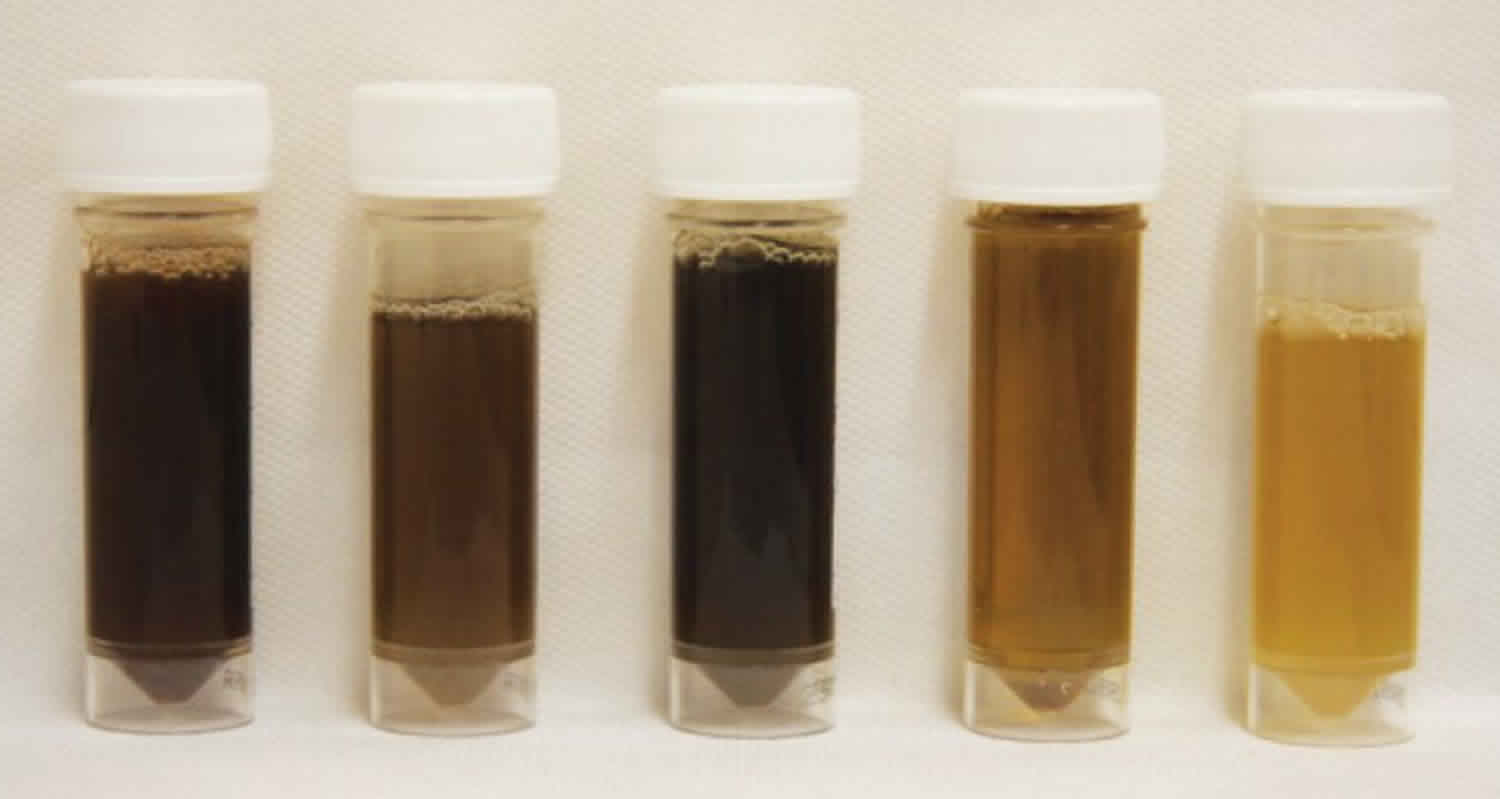 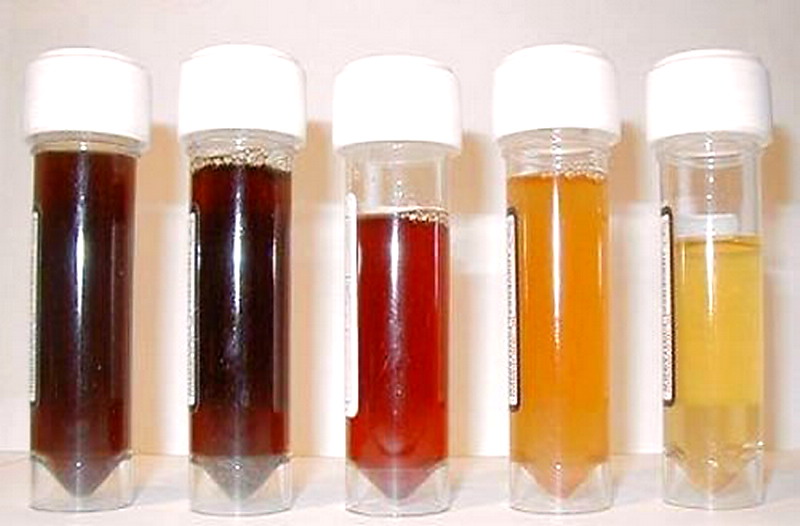 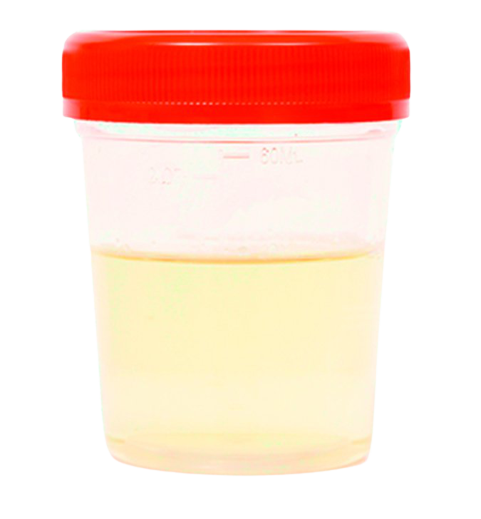 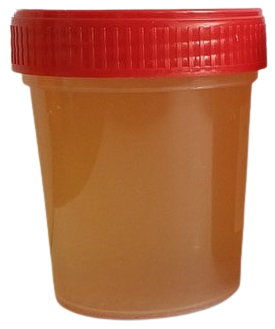 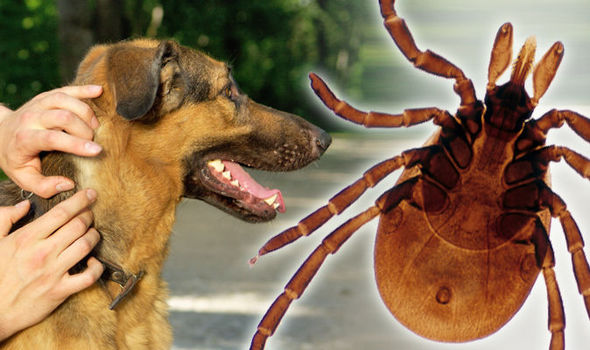 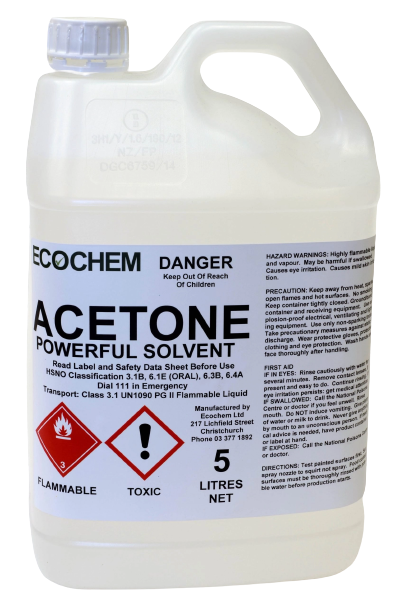 Urocystitis
Bakterijska infekcija
Fizičke-hemijske osobine mokraće
1. Specifična težina (fiziološki: 1,010 – 1,050)
2. Elektrohemijska reakcija – pH (4,5 – 8,5)
Obrnuto proporcionalna količini izlučene mokraće.
Urometar
(15 °C)
Refraktometar
(20 °C)
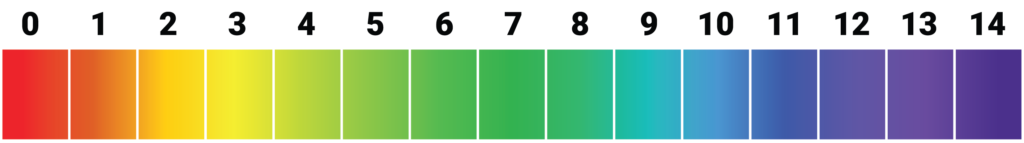 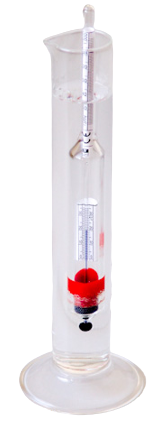 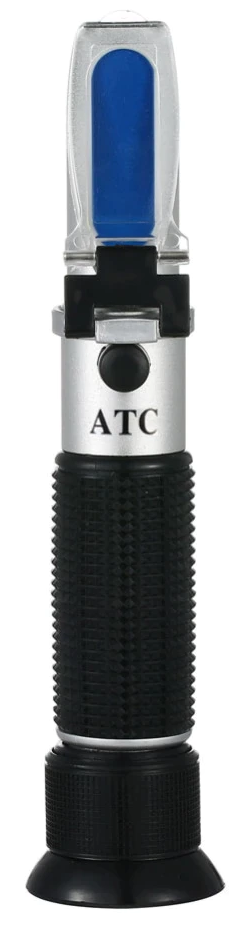 Osim...
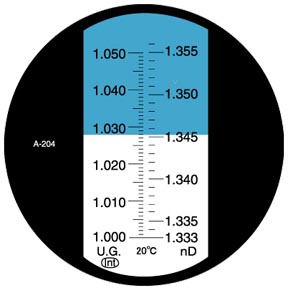 Indikatorski (lakmus) papir
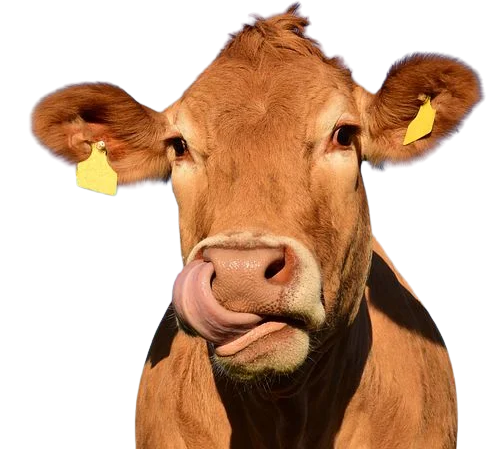 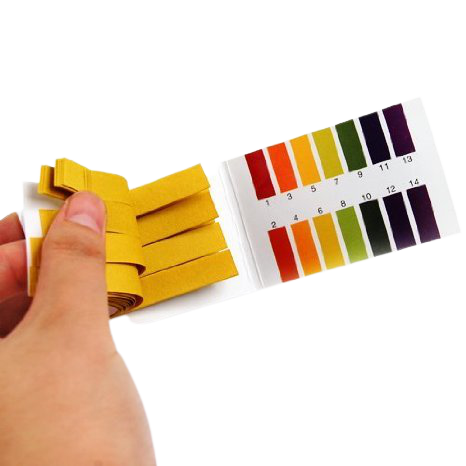 Diabetes mellitus
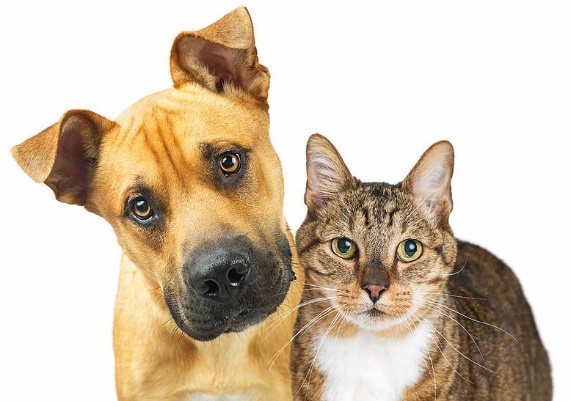 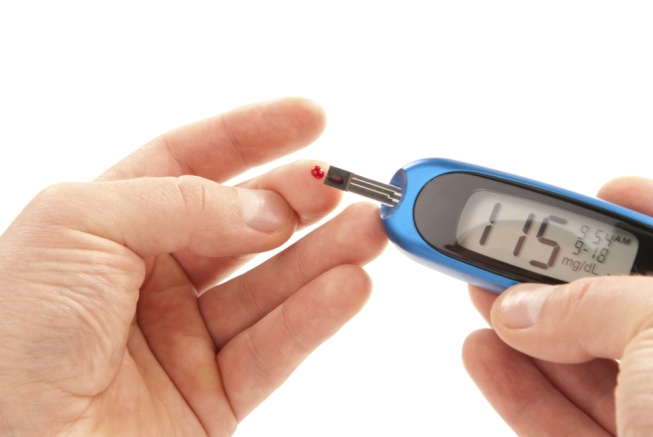 Hemijski sastav mokraće - proteini
Primarna mokraća – 0,3 g/L proteina.
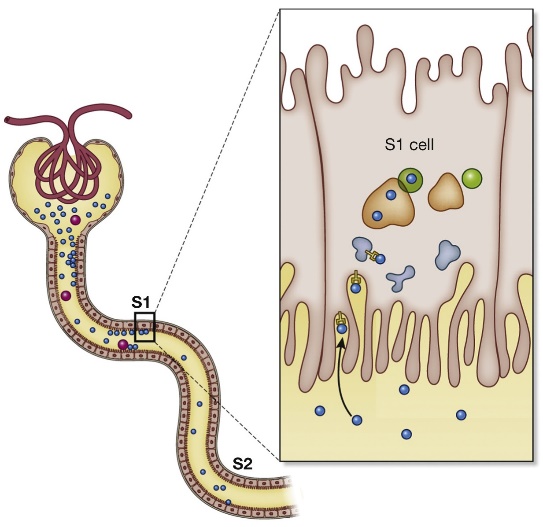 180 L prim. mokraće – 60 g/dan.
Granica 65 000 Da
Reapsorpcija u proksimalnim tubulima.
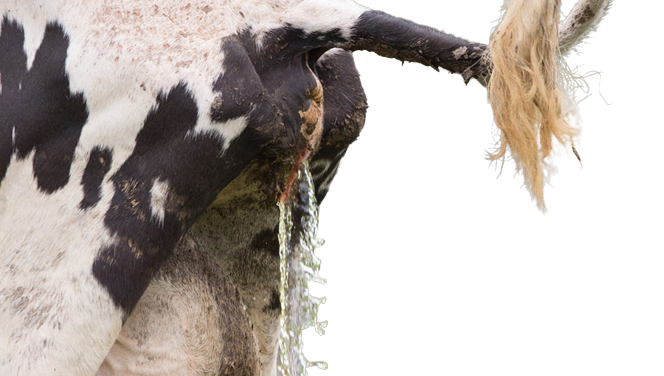 Proteina nema u sekundarnoj (konačnoj) mokraći.
Njihova koncentracija 
je ispod limita detekcije.
Hemijski sastav mokraće - proteini
Fiziološka proteinurija 
(62,5 mg/L sekundarne mokraće)
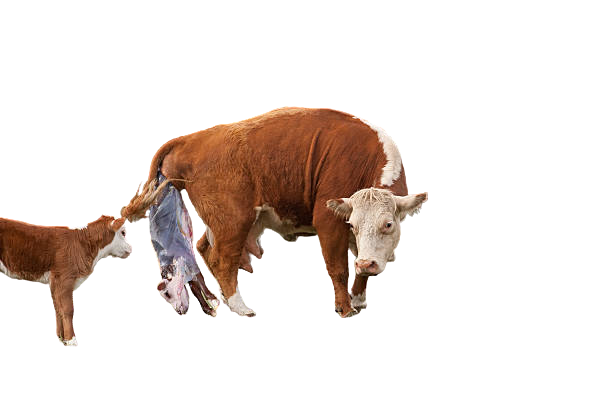 Intenzivan fizički rad
Graviditet, porođaj, novorođenčad...
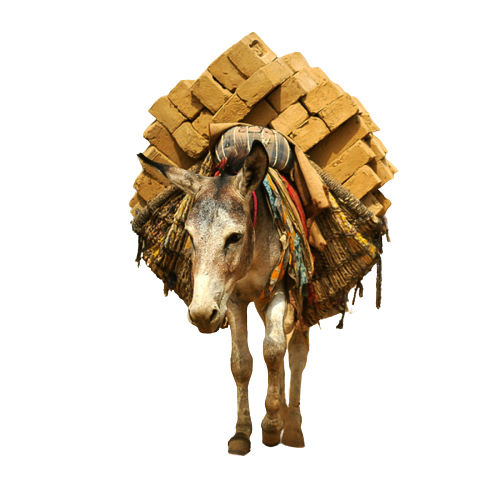 Kvalitativno dokazivanje proteina u mokraći
Proba sa sulfosalicilnom kis.
Proba sa azotnom kiselinom
4 mL mokraće
Sipati niz
zid epruvete
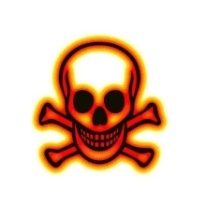 5 mL mokraće
+ 
Maks. 5 kapi 
sulfosalicilne kiseline
Beli prsten na dodirnom sloju
4 mL HNO₃
+
Zamućenje,
bele krpice
+
100 mg/L
300 mg/L
Kvalitativno dokazivanje proteina u mokraći
Proba sa hloral-hidratom
Proba kuvanjem
Hloral-hidrat 
na vrh kašike
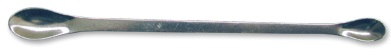 5 mL mokraće
+ 
2 – 3 kapi 
sirćetne kis.
Zamućenje
4 mL mokraće
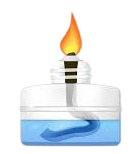 +
+
Beličast talog
Kvantitativno dokazivanje proteina u mokraći
Esbach-ov albuminometar
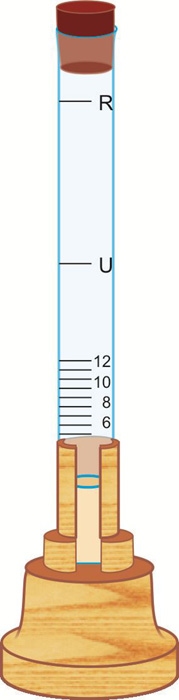 Esbach-ov reagens* 
sipati do oznake „R“
Mokraću sipati do oznake „U“
Posle 24 h očitavanje (g/L).
*Esbach-ov reagens (10 g pikrinske kiseline, 20 g limunske kiseline i 1 L vode).
Hvala na pažnji!